Universidad de las Fuerzas Armadas - Espe 

PROGRAMA: 
MAESTRÍA DE GERENCIA EN SISTEMA


TÍTULO
“PROPUESTA DE PROCESOS PARA LA FASE DE OPERACIÓN DE LOS SERVICIOS DE TECNOLOGÍA FUNDAMENTADO EN ITIL, PARA BIO AGENCIA DE COMUNICACIÓN.”

AUTORAS:
RIERA BONILLA STEFANNY CAROLINA
ZAMBRANO RENDÓN AURA DOLORES


TUTOR:
VÍCTOR PÁLIZ
Planteamiento del Problema
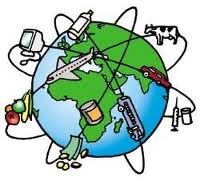 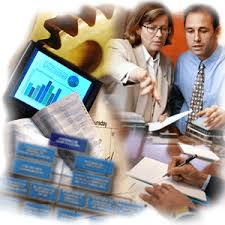 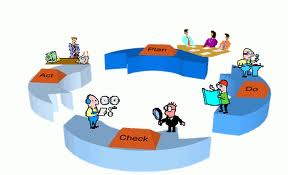 Actualmente
Obligando
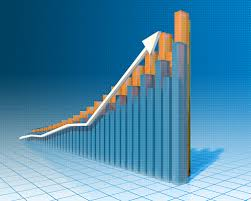 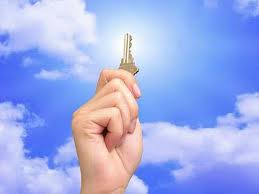 Para Lograr mejorar los niveles de rendimiento
Competitivas
Exitosas
Consiguiente
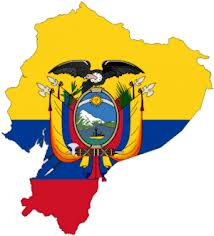 No Tienen un  Modelo de Operación de los Servicios de Tecnología , basado en las mejores prácticas, que este orientado a los
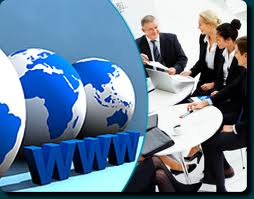 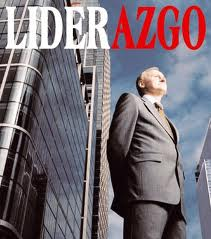 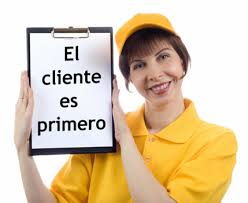 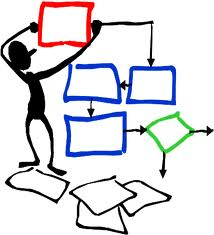 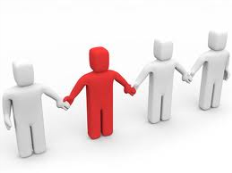 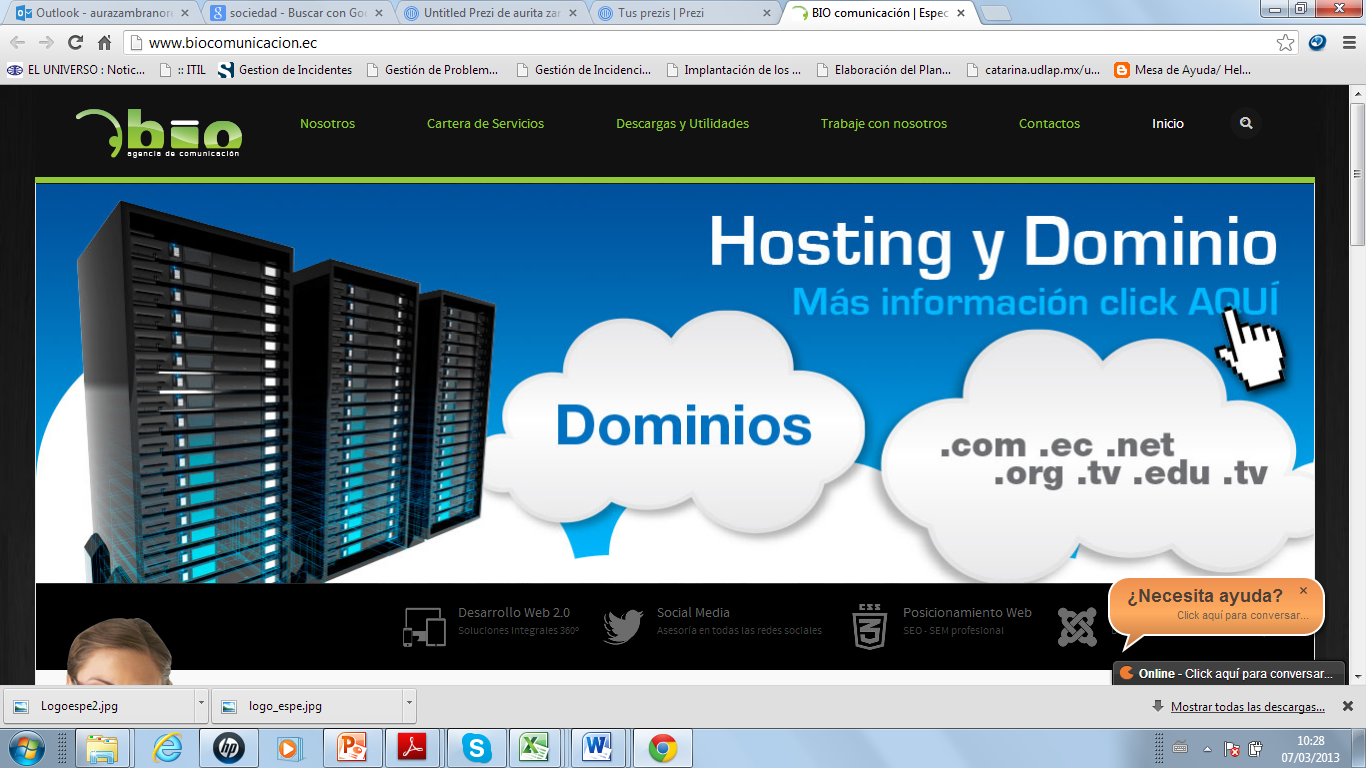 que esta creciendo aceleradamente y no cuenta con un modelo de gestión de procesos que le permita gestionar cada actividad TI con estándares de calidad.
Por otro lado, al no manejar procesos de operación de servicios de TI  adecuadamente…
Los tiempos de respuestas son muy alto provocando…
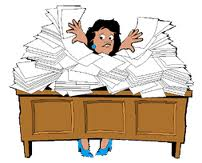 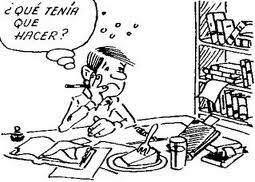 Niveles bajos de satisfacción de los usuarios
Porque no existe una estructura con bases que permita brindar un buen servicio al cliente con eficiencia y eficacia.
Justificación e Importancia
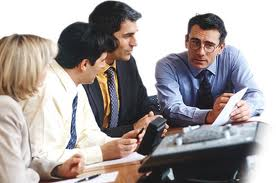 Se encarga de gestionar los incidentes, requerimientos y problemas de tecnología
Pero desafortunadamente no se cuenta con procesos .
Departamento de sistema
Proyecto
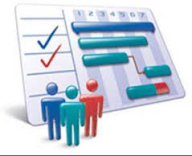 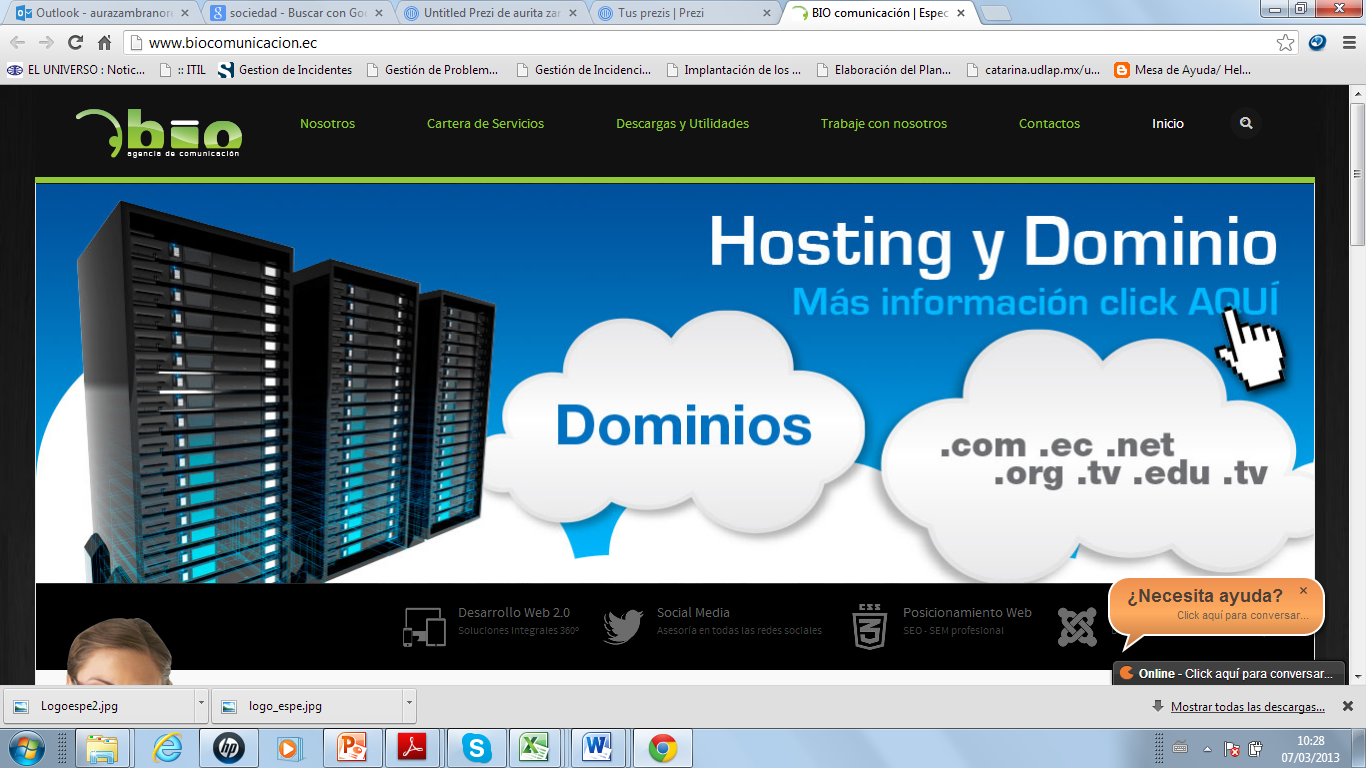 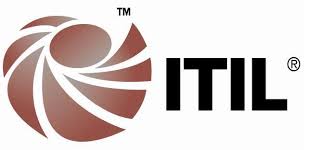 Orientadas al negocio
partiendo de un análisis completo
Tomar acciones
presentar la propuesta
4. Objetivos
Objetivo General.-
Realizar el análisis, diseño y desarrollo de la fase de Operación de los Servicios, fundamentado en la Biblioteca de Infraestructura de Tecnologías de Información (ITIL), dentro del marco de normas ISO 9000 y 20000, con la finalidad de brindar apoyo en la gestión de los servicios para la empresa Bio Agencia de Comunicación.
Objetivos Específicos
Realizar un análisis de la situación actual de los servicio de tecnología de información. 
Analizar  los estándares ISO 9000 e ISO 20000 para el desarrollo de los procesos
Diseñar los procesos en función de las actividades existentes de la empresa.
Desarrollar los procesos y actividades de la fase de Operación de los Servicios de tecnología de información basándose en las normas ITIL.
Principios de Gestión  de Procesos TI
La administración es el conjunto de funciones y procesos básicos encaminados a coordinar los distintos elementos y actividades de trabajo de las organizaciones para que alcancen sus objetivos de manera eficaz y eficiente.
					  Robbins & Coulter
Teorías Clásicas
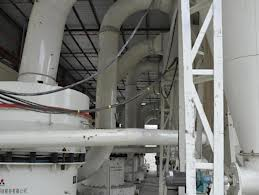 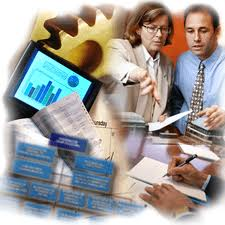 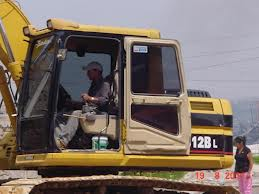 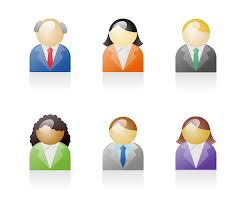 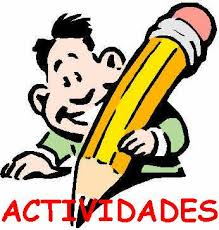 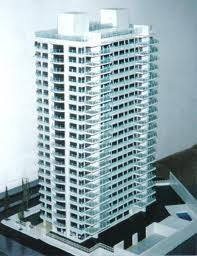 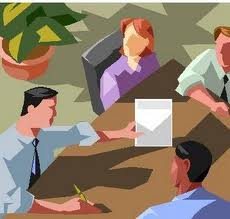 Organización
Coordinación
Calidad
ISO 9000
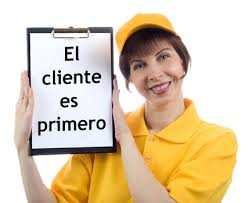 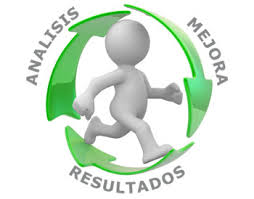 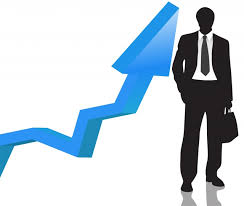 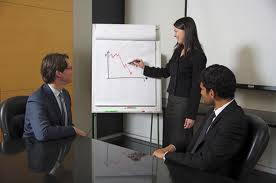 ISO 20000
Gestión de Servicios TI

Sistema de Gestión de Servicios de TI (SGSTI)
ITIL
Guías de mejores prácticas
Desarrollo Metodológico
1.
ANÁLISIS
Misión
Proporcionar de manera oportuna servicios de diseño gráfico, publicidad, multimedia, aplicaciones visuales, sitios web, impresión comercial, los mismos que contribuirán al desarrollo de nuestros clientes y posteriormente al desarrollo el país.
Visión
Ser líder en la gestión y manejo de gestores de contenidos, para solucionar problemas desde la comunicación visual, manteniendo un liderazgo activo y comprometido con las necesidades de nuestros clientes.
Objetivo
Otorgar calidad y responsabilidad, no solo en las propuestas que realizamos sino, en todas las actividades que desarrollamos, teniendo como principal meta el servicio a nuestros clientes.
CADENA DE VALOR
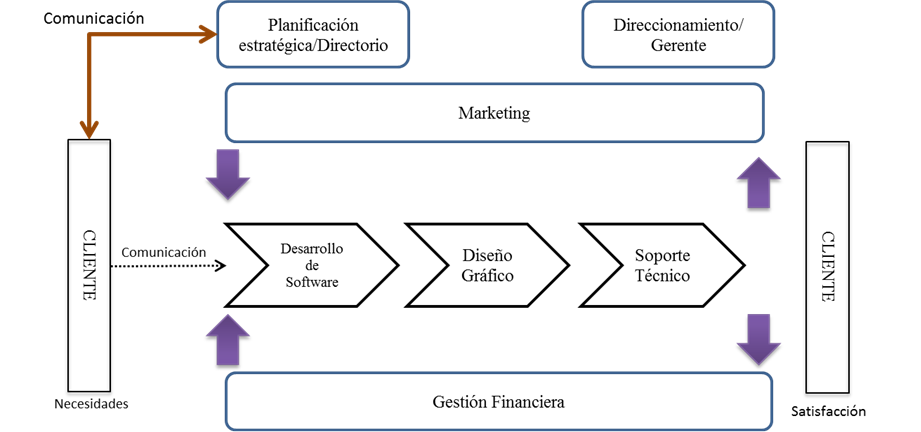 ANÁLISIS
A
O
F
D
Innovación
Conocimiento técnico
Infraestructura tecnológica
Equipo y bajo presión
Misión y Visión
Actualización Sw
Asesoramiento al cliente
Certificación 
Nuevas herramientas
Tiempos
Mejorar
Fuga de talentos. 
Créditos para inversión negados
Falta de procesos 
No se encuentran
latencia del Internet
servidores caen
Sistema 
Mejora continua
Falta de documentación
Base de datos
2.
ANÁLISIS DE  LOS ESTÁNDARES ISO 9000 E ISO 20000
3.
DISEÑO
Para el desarrollo investigativo se utilizó el método de la observación
fase de Operación de los servicios TI (Modelo ITIL)
Procesos
Fichas de antecedentes de usuario
Descripción de los procesos de levantamiento y los procesos propuestos
BIZAGI
BONITA
SOTEL IT, empresa dedicada a servicios TI menciona que ninguna aplicación BPM se adapta al 100% al estándar. Aunque Bizagi se adapta un poco más al modelo, pudiendo utilizar diagramas modelados con BPMN 2.0 casi en un 90% y Bonita utiliza un 80% aproximadamente del estándar, es por esto que se procedió a estudiar Bizagi y Bonitasoft (entre los más conocidos).
>>Resultados
Caracterización de Gestión de Incidencias
Resultados
PROCESO DE INCIDENTES ACTUAL VERSUS PROPUESTA
Proponer un Service Desk
Verificar los tiempos SLA
Conclusiones
En el análisis de la situación actual de Bio Agencia de Comunicación, se constató que la empresa cuenta con procesos de servicio TI,  sin embargo en muchas ocasiones no les permite tener una idea clara de las actividades que deben realizar cada uno de los integrantes de la organización, dando como resultado duplicidad de trabajo, recursos, pérdida de tiempo y una mala gestión en los servicios que ofrece. 

El problema raíz es la falta de procedimientos del Service Desk, esto se debe a que la empresa no cuenta con una mesa de ayuda que le permita gestionar los inconvenientes, esta función la cumple el departamento de Soporte Técnico, por lo que no existe una correcta administración y la solicitud es destinada a quien considera podría resolverlo mas no al departamento indicado.
Conclusiones
ITIL en términos de mejores prácticas, en conjunto con los estándares ISO 9000 y 20000 es muy útil para mejorar la gestión de servicios TI, realizando un gran aporte a la entrega de servicios y de esta manera garantizar al cliente que la calidad se alcance de manera consistente.

El análisis de los estándares demuestra que existen aspectos comunes que se pueden articular entre ITIL e ISO 9000 y 20000, por la naturaleza de su orientación basada en procesos, lo cual facilita la identificación de aspectos comunes que conduce a concluir que su implementación y búsqueda de resultados para el análisis de desempeño se pueden complementar.

Se realizó el relevamiento y el mejoramiento de los procesos de la fase de Operación de los Servicios TI, se pudo determinar que los resultados obtenidos en el simulador entre el proceso actual y el propuesto existió una gran diferencia de tiempo, lo que permitió optimizar los tiempos de respuestas.
Conclusiones
La guía de implementación de ITIL utilizada en el proyecto, permitió elaborar los procesos de la Fase de Operación de los Servicios TI de la empresa en estudio, esto  permite determinar el rendimiento de un proceso y analizar las actividades que realmente agregan  valor al producto o servicio entregado.

El BPM utilizado en su fase de simulación permitió verificar los tiempos de las actividades, diseñando un proceso óptimo del servicio entregado, en tiempos y recursos.
Recomendaciones
Capacitar al personal sobre ITIL y la importancia que tienen los estándares ISO 9000 y 20000, con la finalidad que les sirva de apoyo al momento de dar un servicio de tecnología de información y además que las áreas involucradas tengan el compromiso de realizar un trabajo ordenado, realizando un registro, seguimiento y cierre de los casos, cumpliendo con los tiempos SLA, alimentado la Base de Conocimiento y así tener una información actualizada en lo posible al momento de solventar un requerimiento.

Implementar en Bio Agencia de Comunicación, la propuesta planteada, según resultados obtenidos  en  la simulación de los procesos, para lograr una gestión de TICs de calidad.
Recomendaciones
Al entregar un servicio a los clientes se  debe seguir un conjunto de políticas y aplicar un sistema de escalamiento que asigne prioridades a las solicitudes de servicio. 

Que se realice la investigación en toda la empresa, con la finalidad de que mejore la infraestructura TI e incorporen estrategias  basado en las buenas prácticas de ITIL  y dentro del marco de normas ISO 9000 y 20000.
Gracias